BRONCHIECTASISLEVEL IV MEDICINE
BY: DR. J. O. MECHA

DATE: 16/9/2016
INTRODUCTION
Bronchiectasis and lung abscesses are referred to as suppurative lung diseases

Definition
Bronchiectasis is a chronic destructive lung disease characterized by:	
Abnormal and irreversible dilatation of the medium sized bronchi
Persistent and variable inflammatory processes producing damage to the bronchial elastic and muscular elements

Clinically, bronchiectasis is characterized by a chronic cough and purulent sputum production.
EPIDEMIOLOGY
The burden of bronchiectasis has not been well characterized

Prevalence is influenced by:
Access and uptake of childhood vaccination
Prevalence of TB
Treatment of respiratory tract infections
Living conditions
Availability of chest CT scan
VICIOUS CYSLE OF INFECTION AND INFLAMMATION
RISKS OF ASPIRATION
During endotracheal intubation
Convulsing 
Comatose patients
PATHOPHYSIOLOGY
Neutrophil proteases acute infection in a normal or compromised host  
Eepithelial injury (elastin, muscle and cartilage) + structural protein damage  
Damaged and dilated airway (+ fibrosis extending to the adjacent lung parenchyma)  
Mucus retention/chronic, recurrent infection  
Ongoing inflammation/tissue damage and repair/ chronic inflammation, lymphoid follicles and neutrophil sin the airway wall 
Overproduction of viscid mucus
Impaired mucociliary clearance 
Dilatation of airway
Mucus stagnation
Bacterial colonization
ETIOLOGY
Infection
TB. Necrotising pneumonia (H. influenza, S. aureus, aspiration), Pertussis, Influenza, Measles
Systemic disease
RA, Ulcerative colitis, SLE, Sjogren’s syndrome, ankylosing spondylosis, yellow nail syndrome
Bronchial obstruction
Foreignbody, tumor e.g. carcinoid, mucoid impaction (can can be a complication of asthma), Allergic Bronchopulmonary aspergillosis (ABPA)
Congenital anatomical lung abnormality
Inherited disorders
Ciliary dysfunction
Cystic fibrosis
Alpha – 1 AT deficiency
Undefined (29 – 49 %)
Most of these due to congenital or acquired immunodeficiency disorders
EVALUATION
Take a good history
Role of investigations
Underlying cause (especially those amenable to specific treatment)
Prognosis
HISTORY
Symptoms
Chronic cough, purulent sputum production
Episodic exacerbations
General malaise, joint pains, increasing breathlessness, hemoptysis	
Age of onset
Associated upper airway disease e.g. sinusitis, recurrent otitis media
H/O severe respiratory tract infection e.g. PTB
Family history (including fertility)
GERDAsthma features (suggestive of ABPA)
Effect on quality of life.
EXAMIANTION
None – few
Clubing
Crackles
RADIOLOGY - CXR
Bronchiectasis 
Vessel crowding
Loss of vessel markings
Tramline/ring shadows
Cystic lesions /air fluid levels

Poor
Diagnostic sensitivity
Monitoring progression
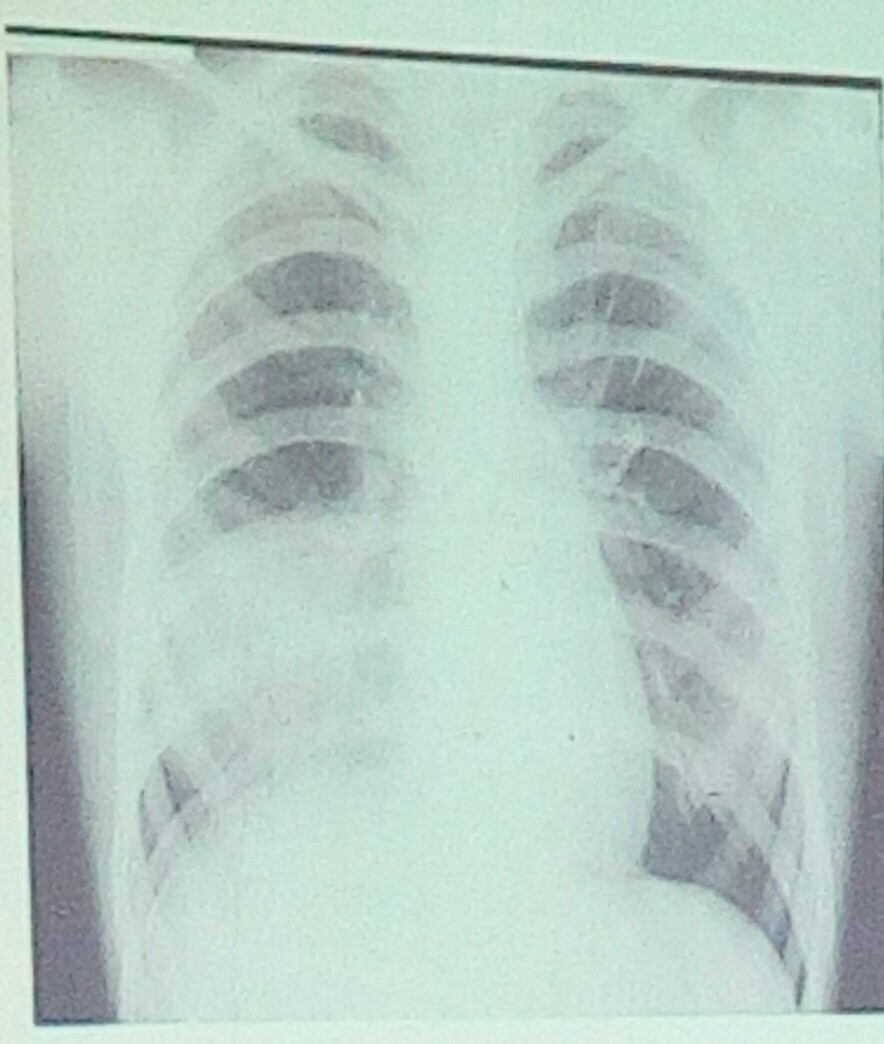 BRONCHOGRAM  NOT DONE ANYMORE
Contrast is put in airways
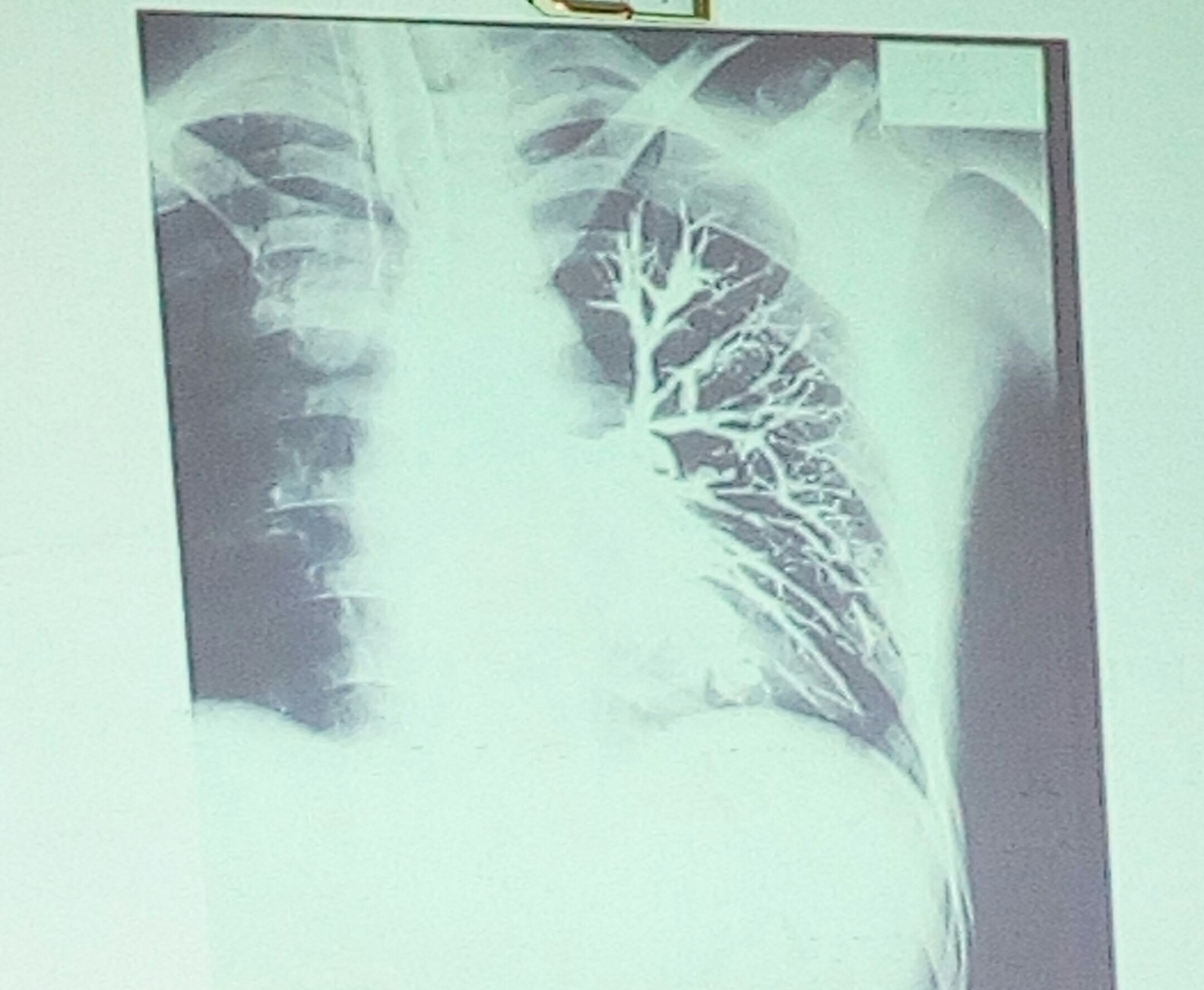 HRCT
Brochial dilatation
Brochial wall thickening
Classification (pathology)

Sensitivity 97% mire than CXR
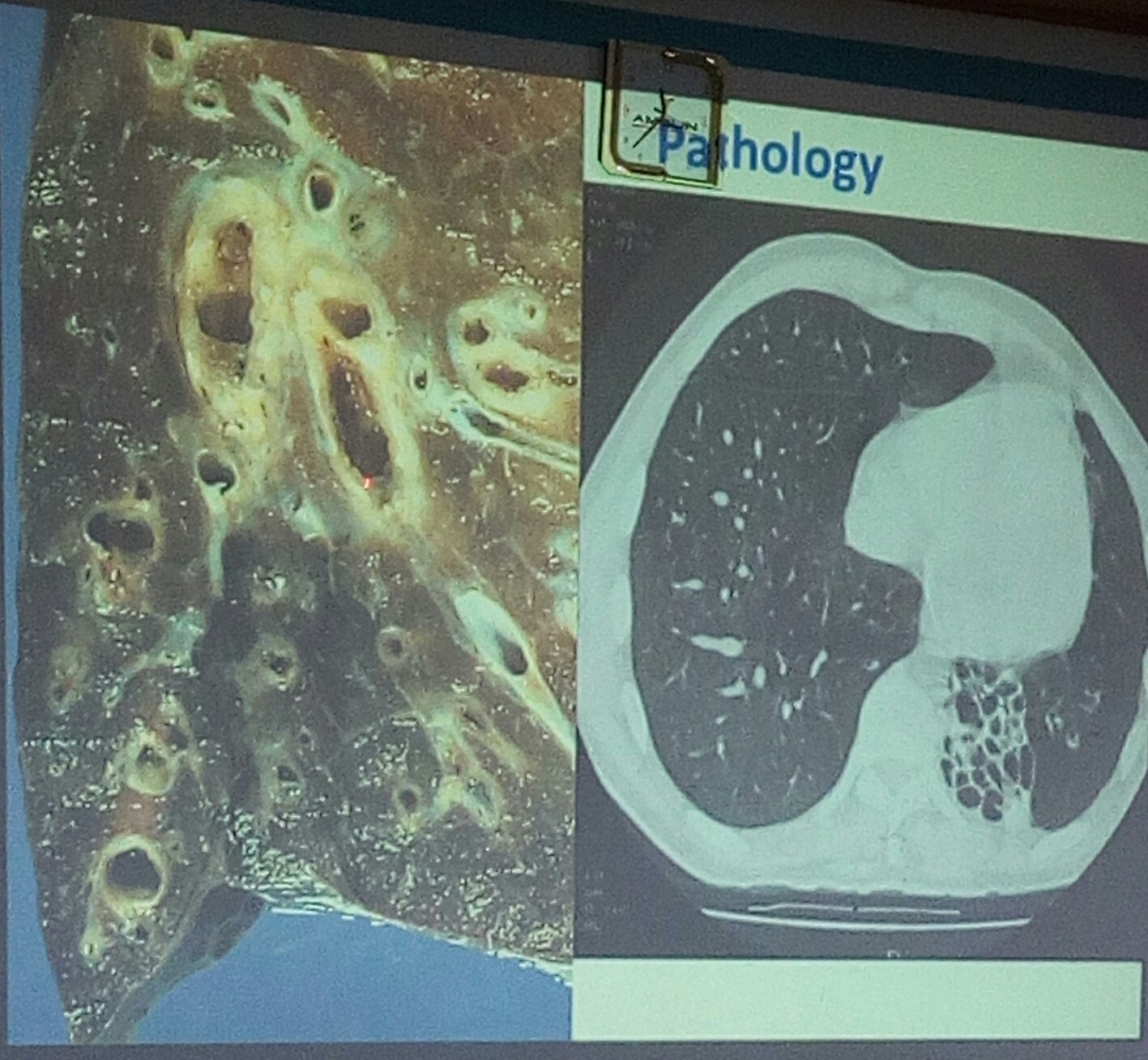 OTHER INVESTIGATIONS
TBC 
Raised eosinophilia  ABPA
ESR/CRP
Raised
Serum immunoglobulins	
Immunodeficiency e.g. hematologic malignancies
Aspergillus IgE (RAST) or IgG (precipitins)
Skin prick test for Aspergillus
Sputum microbiology
Esophageal studies
Ciliary studies
CF genotype/sweat test
Semen analysis
FOB (Fibre optic Brocnoscopy)
Lung function tests
BRONCHIECTASIS ECACERBATIONS IN BACERIOLOGY
Common
H. influenza
H. parainfluenza
Pseudomonas aeruginosa
Less common
S. pneumonia
Moraxella catarrhalis
S. aureus
Stenotrophomonas maltophila
MANAGEMENT
Survival
Preserve lung function
Prevent frequent exacerbations
Reduce symptoms and improve quality of life.
MANAGEMENT PRINCIPLES
Patient education
Airway clearance
Reduced bacterial load
Rx of exacerbations
Antibiotic prophylaxis
Anti-inflammatory therapy (inhaled corticosteroids)
Vaccination
Airway clearance
Postural drainage (percuss while you are at it to produce the sputum which is put in a sputum mug)
PULMONARY VASCULAR DISEASE:PULMONARY EMBOLISM
BY: PROF. ELIJAH N. OGOLA

DATE: 16/9/2016
OUTLINE
VTE continuum
Risk factors
Pathophysiology
Clinical features
Investigations
Diagnosis
Treatment
Immediate
Long term
Prevention
VTE
DVT and PE are part of a continuum

PE almost invariably due to DVT

Same risk factors and similar management
PREAMBLE
Common problem  3rd commonest cause of cardiovascular mortality
1. ISCHEMIC HEART DISEASE
2. STROKE
3. VTE
Increasing incidence because of changing demographics and healthcare

Associated with specific risk factors therefore amenable to prevention
RISK FACTORS
Strong predisposing factors
Fracture (hip or leg)
Hip or knee replacement
Major general surgery
Major trauma
Spinal cord injury








Moderate predisposing factors
Arthroscopic knee surgery
Central venous lines
Chemotherapy
Chronic heart or respiratory failure
Hormone replacement therapy
Malignancy
Oral contraceptive therapy
Paralytic stroke
Pregnancy/post-partum
Previous VTE
Thrombophilia (inherited)
CONT.
Weak predisposing factors
Bed rest > 3 days
Immobility due to sitting (e.g. prolonged car or air travel)
Increasing age
Laparoscopic surgery e.g. cholecystectomy)
Obesity
Pregnancy/antepartum
Varicose veins
PRIMARY THROMBOPHILIAS
Anti-thrombin deficiency
Factor V Leiden 
Protein C, S deficiency
Prothrombin 202120A mutation
Hyper-homocystinemia
Dys-fibrinogenemia
Anti-cardiolipin antibodies
Excessive PAI
Plasminogen deficiency
Thrombomodulin deficiency
Factor XII excess
Dysgammaglobulinemia
PATHOPHYSIOLOGY
Cardiac
Obstruction to pulmonary blood flow
Increased pulmonary vascular resistance
Worsened by vasoconstrictors released
RV dysfunction , ischemia
Systemic circulation; impaired LV filling – hypotension, shock
Respiratory  hypoxia
Low CO
V/Q mismatch
R-L shunting
Atelectasis  lung compliance
Decreased lung compliance (increased stiffness)
Infarction
VIRCHOW’S TRIAD
Hyper-coagulable state
Malignancy
Pregnancy and post-partum period
Estrogen therapy
IBDSepsis
Thrombophilia
Circulatory stasis
LV dysfunction
Immobility or paralysis
Venous insufficiency or varicose veins
Venous obstruction from tumor, obesity or pregnancy
Endothelial injury
Venous disorders
Venous valvular damage
Trauma or surgery
Indwelling catheters
CLINICAL PRESENTATION
Non-specific hence high index of suspicion
Variable dependent on extent of thrombus and underlying cardio-respiratory status
Symptoms:
Dyspnea. Chest pain, cough, hemoptysis, dizziness, syncope
Signs
Tachypnea, tachycardia, hypotension, cyanosis
Features of DVT
INVESTIGATIONS
Aims:
Establish diagnosis
R/O competing diagnoses
Look for risk factors
Assess complications
Risk stratification  prognosis
INVESTIGATIONS
D-dimer
Assess possibility of intravascular coagulation
Sensitive but not specific
R/O intravascular coagulation
CXR
Not diagnostic; helps in R/O competing diagnoses e.g. TB or pneumonia
Find out features of CXR in PTE
ECG
Seeing any evidence of RV function impairment
R/O MI
Venous U/S
Gold standard for diagnosis DVT
Cardiac biomarkers  BNP, Troponin
Troponin is a marker of myocardial necrosis
BNP is a marker of myocardial stretch



Echocardiography
Predominantly in telling the consequences of the PTE to the RV
Can provide indirect evidence of acute RV dysfunction
Lung scintigraphy (V/Q scan)
Useful for diagnosis
Used to be the gold standard but has been overtaken by CT pulmonary angiography
Is therefore an alternative to CT
CT pulmonary angiogram
Test of choice for PTE
Contrast is used; injected into a peripheral vein
Pulmonary angiography
Involves catheterizing the right heart and injecting dye straight into it
Invasive; rarely done
Pulmonary Magnetic Resonance Angiography (MRA)
Blood gases
DIAGNOSTIC STRATEGIES
Is there hypotension or shock
If not, is the probability of PE high or low, using clinical parameters?
CRITERIA
If suspected PE with shock or hypotension 
CT angiography immediately (if available) 
Yes  (do CT angiography)
Positive  PE – Specific treatment; primary reperfusion
Negative  search for other causes of hemodynamic instability
No 
Echocardiography  RV overload
No  search of other causes
Yes 
CT angiography available and patient stabilized  (do CT angiography)
No other test available or patient unstable  PE – Specific treatment; primary reperfusion
ALGORITHM
Suspected PE without shock 
Assess clinical probability of PE (clinical judgment or prediction rule) 
Low intermediate clinical probability or PE unlikely 
D-dimer 
Negative 
No treatment
Positive 
CT angiography
No PE  no treatment
Confirmed  treatment
High clinical probability or PE likely  
CT angiography
No PE
No Rx or investigate further
PE confirmed
Treat
TREATMENT
Risk stratification of probability of death
Hypotension/shock
RV dysfunction
Elevated BNP/Troponin
Hypotension/shock  thrombolytic therapy
None of the above  low risk. Anticoagulation, consider early discharge or home treatment
No hypotension with one or 2 of the above  intermediate risk. Anticoagulation and observe
TARGETS FOR ANTICOAGULANTS
Oral
VKAs (Warfarin) inhibit hepatic synthesis of functional coagulation factors
Rivaroxaban, Apixaban, Edoxaban (FXa Inhibitors)
Dabigtaran (FIIa inhibitors)

Parenteral
Fondaparinux
LMWH
UFH
ANTICOAGULATION STRATEGIES
Initial parenteral therapy
UFH – do frequent aPTT measurements; should be infused; can be used with any kidney function levels
LMWH
Fondaparinux – indirect FXa inhibitor; given OD

Followed by OAC
VKA (warfarin)
FXa inhibitors e.g. rivaroxaban, apixaban, edoxaban
FII  inhibitor - Dabigatran
CONT.
Initial parenteral therapy is for 5-10 days
Simultaneous initiation of OAC
In case of VKA overlap till INR is in therapeutic range (2-3) for 2 consecutive days
For rivaroxaban and apixaban  possibility of initiating oral therapy
DURATION OF THERAPY
1st provoked (transient risk factors)  3 months

1st unprovoked  at least 3 months. Consider extended Rx depending on bleeding risk

Recurrence  indefinite

Same for continuous risk factors e.g. cancer
OTHER TREATMENT MODALITIES
Acute phase
Surgical or catheter embolectomy
Direct thrombolysis
Long term – venous filters
High bleeding risk
C/I to anticoagulation
Recurrence despite adequate anticoagulation
PROPHYLAXIS
Indicated for moderate to high risk
Drugs: 
Parenterals; (N) OAC
Mechanical
Passive exercises
Compression stockings
Ripple mattresses
TYPED BY EFFIE NAILA




MANY ARE THE AFFLICTIONS OF THE RIGHTEOUS BUT THE LORD DELIVERS HIM FROM THEM ALL